The Care Certificate
“we help to improve social care standards”
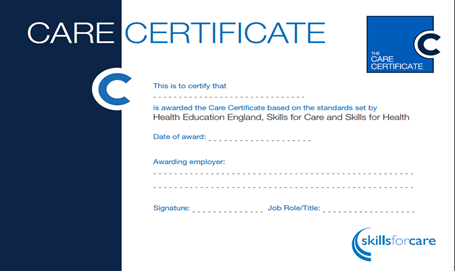 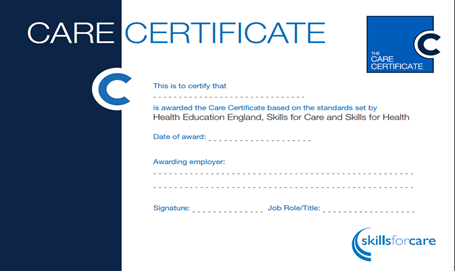 Care Certificate principles
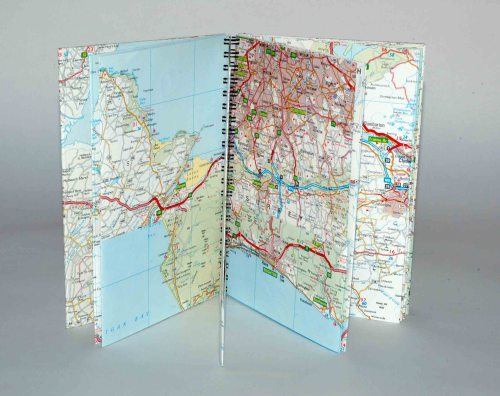 Equips people with the skills and knowledge to provide quality care
The Care Certificate is:
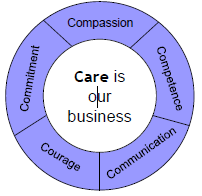 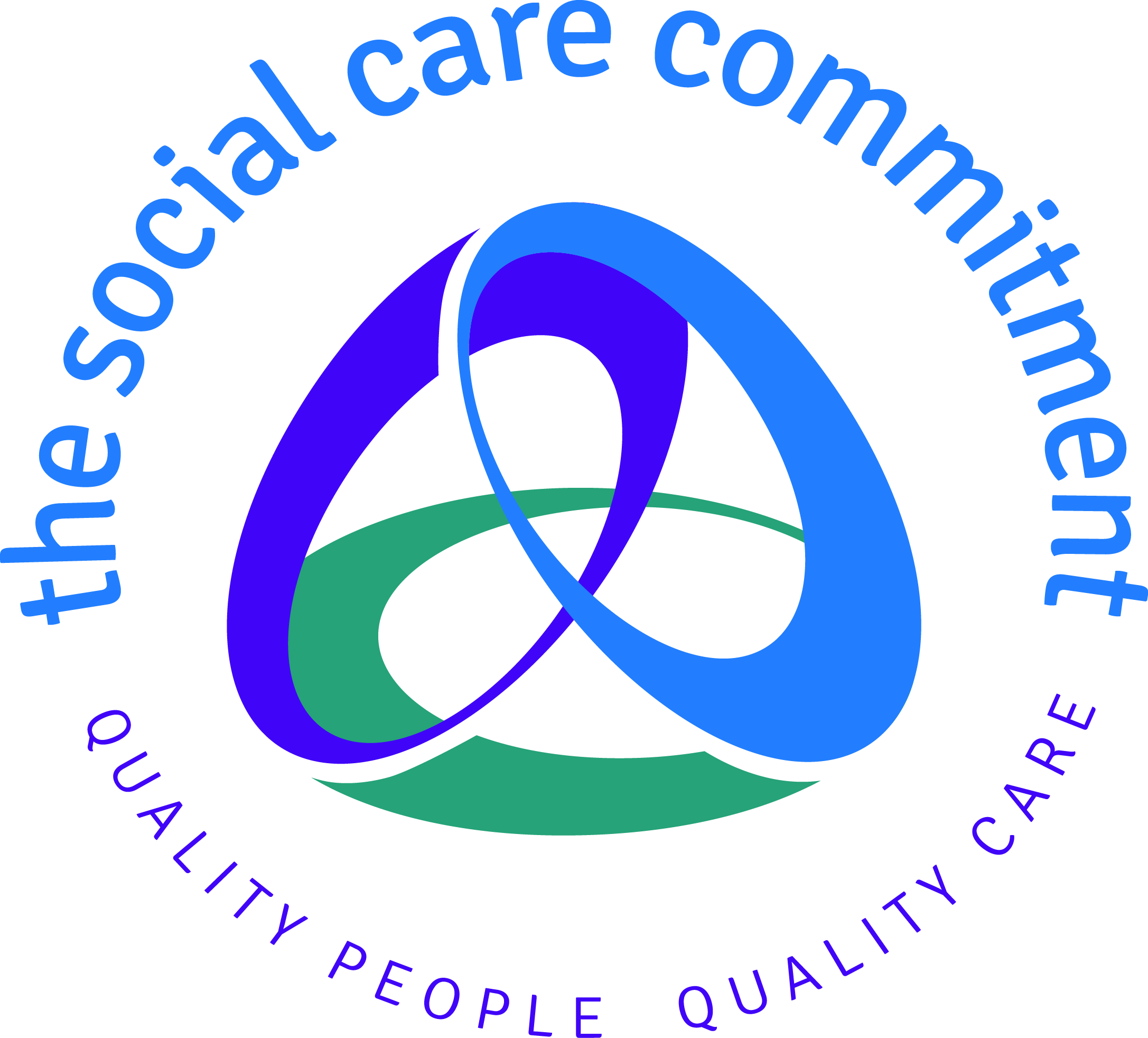 Standards …
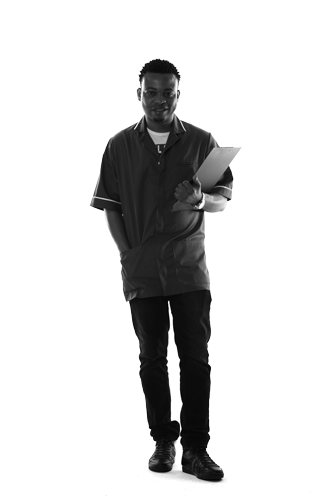 Fluids and nutrition
Awareness of mental health,        dementia and learning disability
Safeguarding adults
Standards continued…
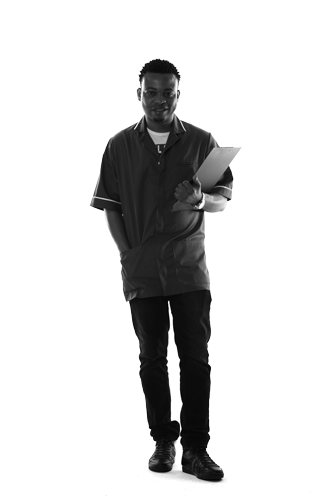 Safeguarding children
Basic life support
Assessment must be:
Skills assessed primarily within the care setting unless simulation allowed
 with people who use services
completed face to face by an occupationally competent assessor
What do other employers say
Dawn James Best employer of over 250 staff – 
The Skills for Care Accolades 2013/14 Cornwall Care Limited
More importantly, we’re also looking for people with approachability who can motivate workers. Assessing isn’t just about someone’s practices – it’s about being able to educate and motivate at the same time. What I’m always looking for is someone who can correct poor practice or extend good practice in a way that isn’t belittling to the learner. It’s important that an assessor is able to deliver feedback in a very constructive and motivating way.”
Skills for Care have developed a number of resources to support you with the implementation
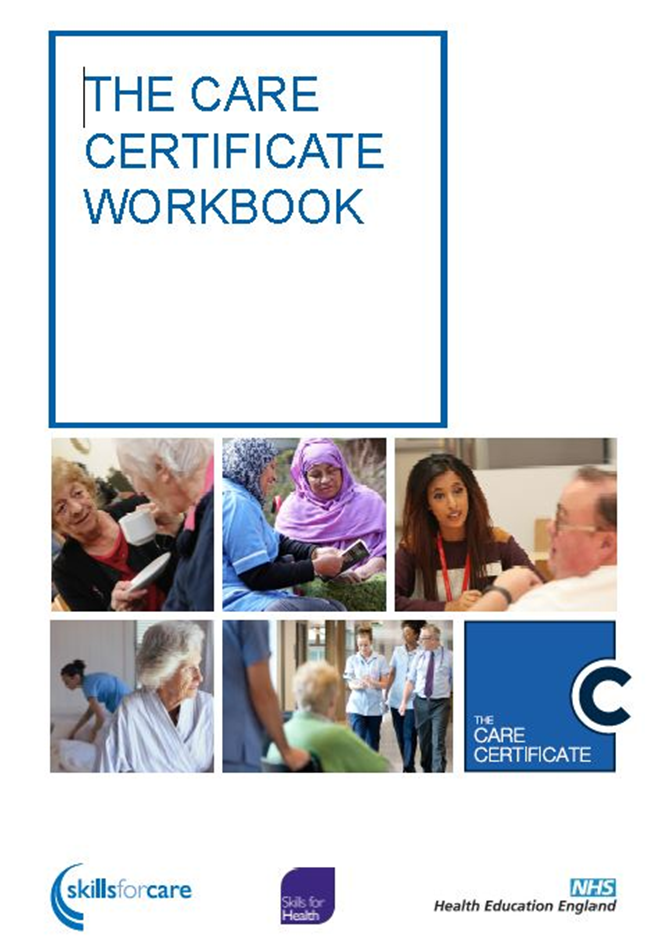 Handling information
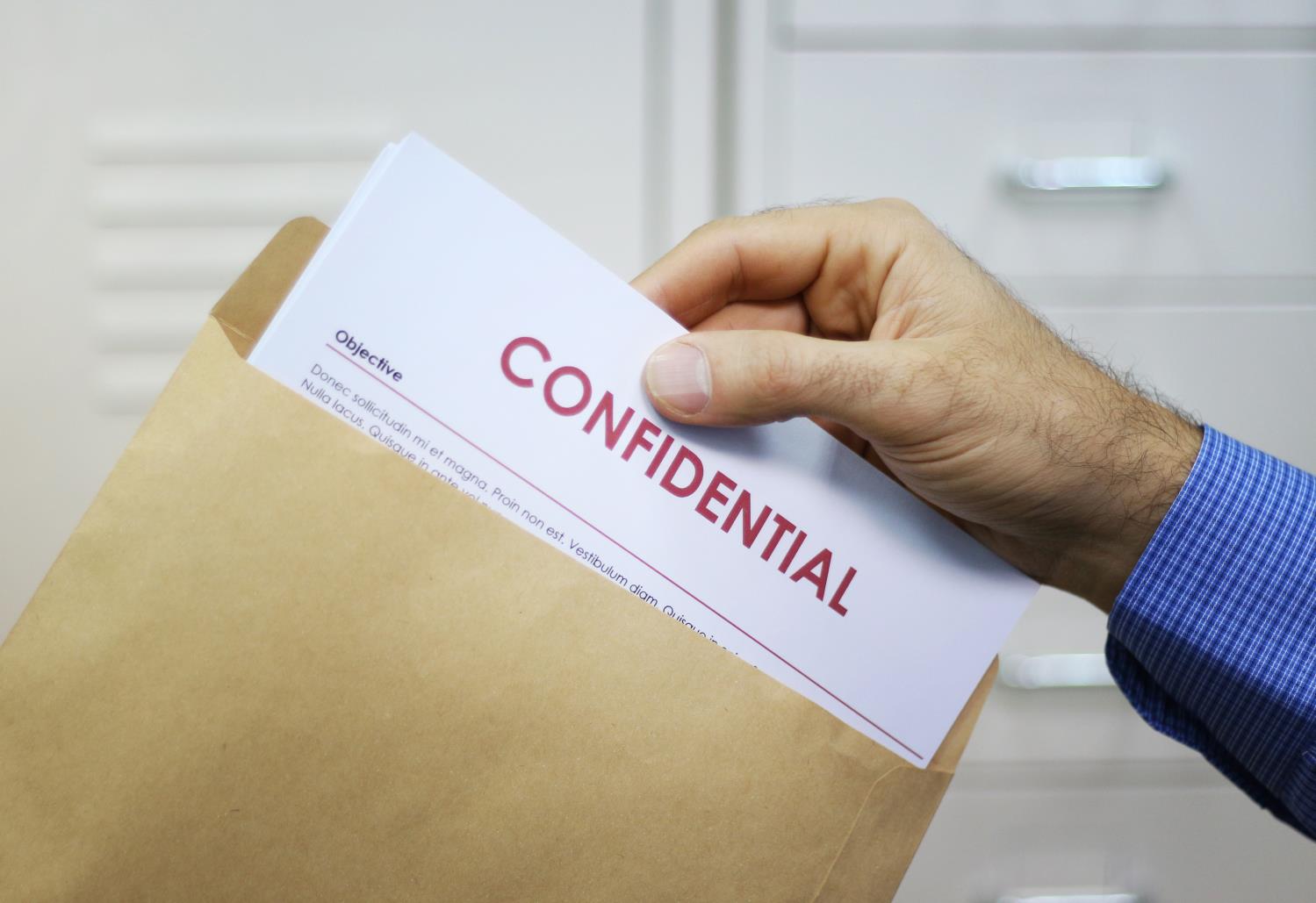 The information about an individual's care and support may be personal and sensitive. This information must be treated as confidential and only shared with people who need to know.
Respecting confidentiality is:
A legal requirement
Essential to promote the individual
An important part of building trust.
Challenges
Assessment 
Supervision – ‘line of sight’
Particular concerns form live in care and domiciliary care providers
Care Certificate Product Range
The Care Certificate Framework 
Assessors Document
The Care Certificate
Standards
The Care Certificate Mapping
The Care Certificate Framework 
Guidance Document
The Care Certificate 
Certificate
The Care Certificate 
FAQs
The Care Certificate 
workbook
The Care Certificate
Presentations
Self Assessment tool
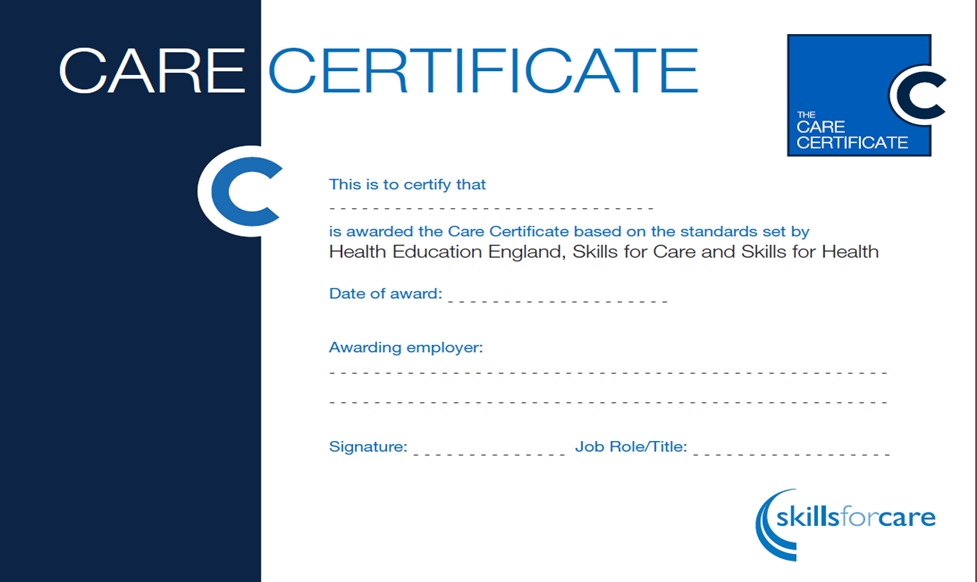 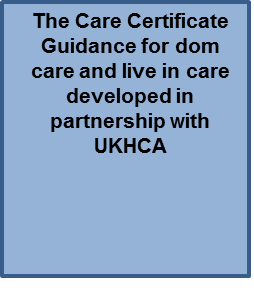 How to find out more…
Visit our website www.skillsforcare.org.uk/carecertificate 

For regular updates sign up to our enews: marketing@skillsforcare.org.uk
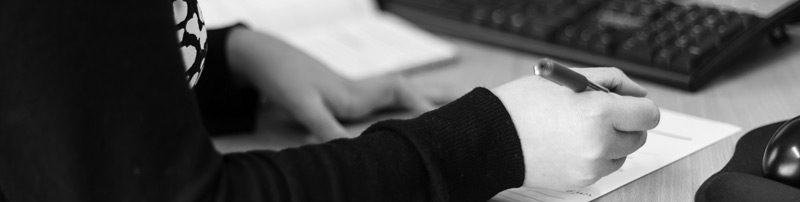